Unit : 1
Lifestyles
Language in context
Objectives
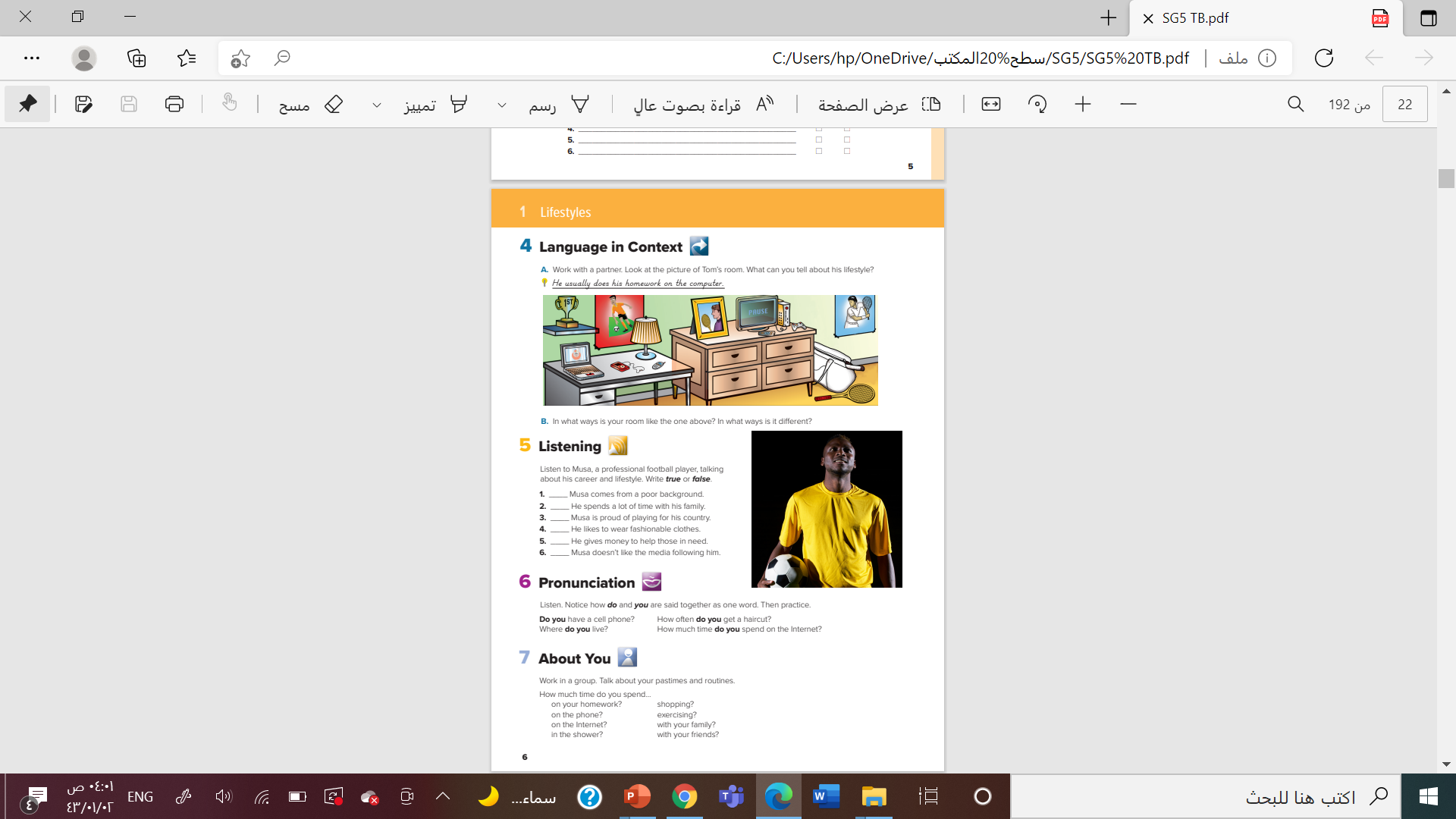 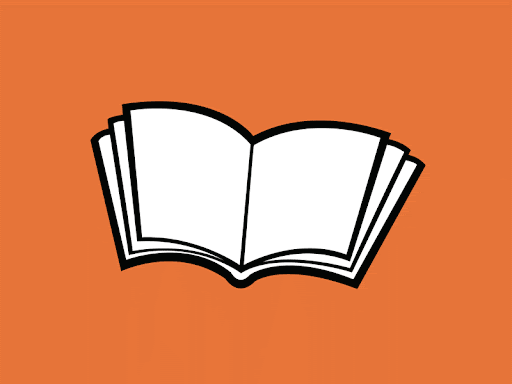 @ page 6
Do you think it’s a girl’s or boy’s room?
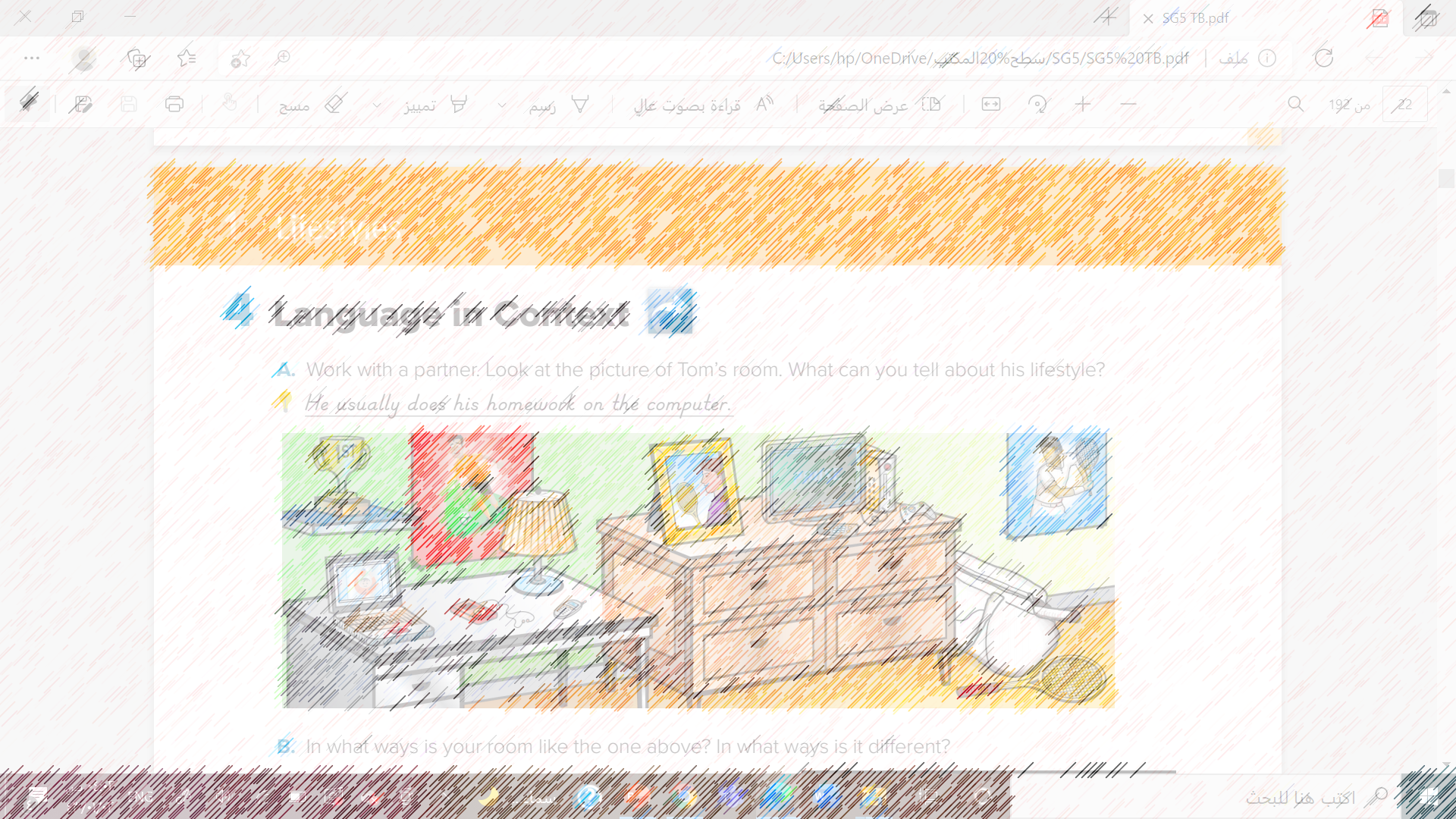 Why?
? How old do you think the person is?
Why ?
What can you say about the person’s lifestyle?
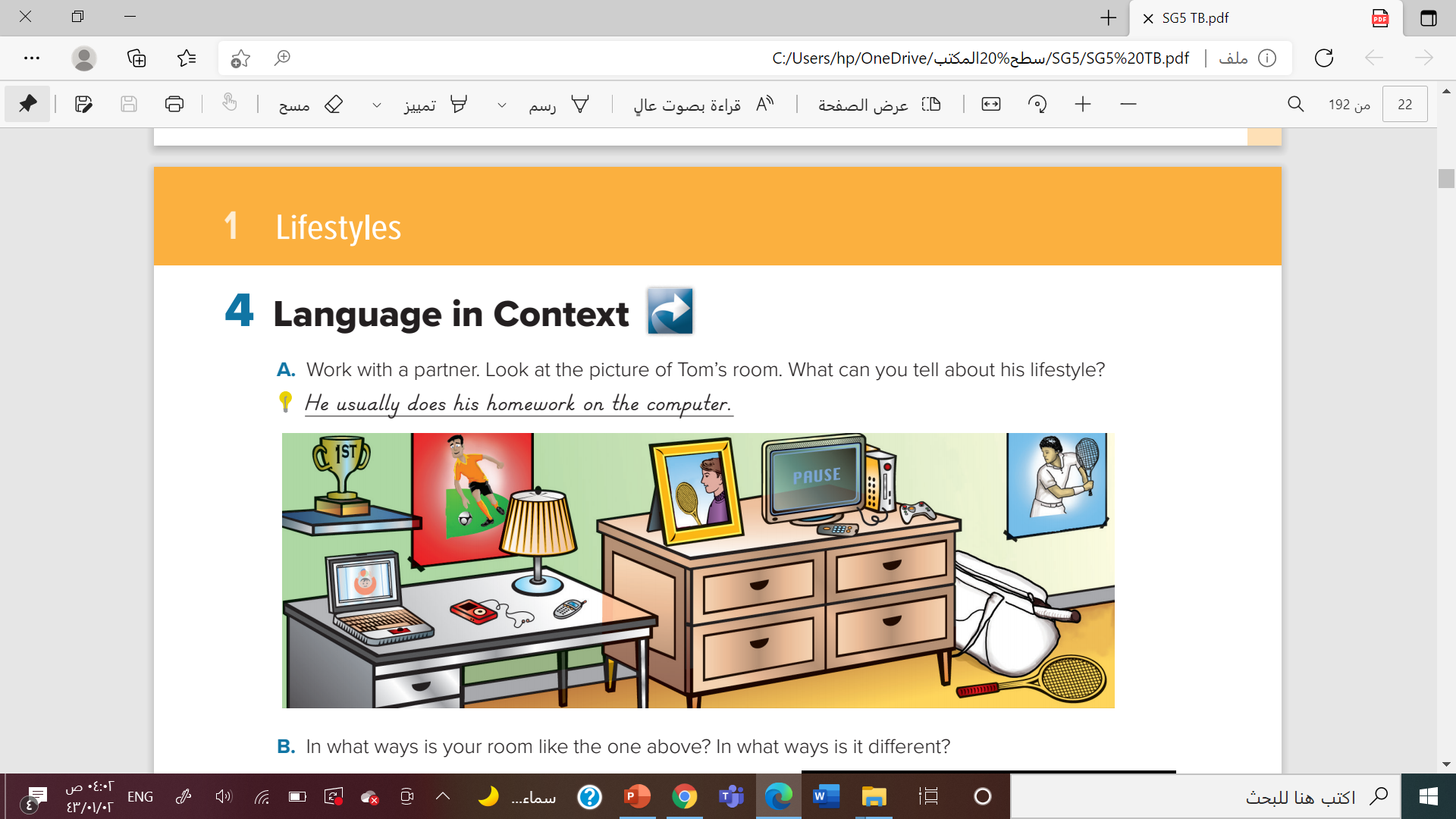 He plays computer games
He likes football.
He sends text messages.
He plays tennis
He has a trophy
He likes tennis a lot
I haven’t  posters on the wall.
My room is neat
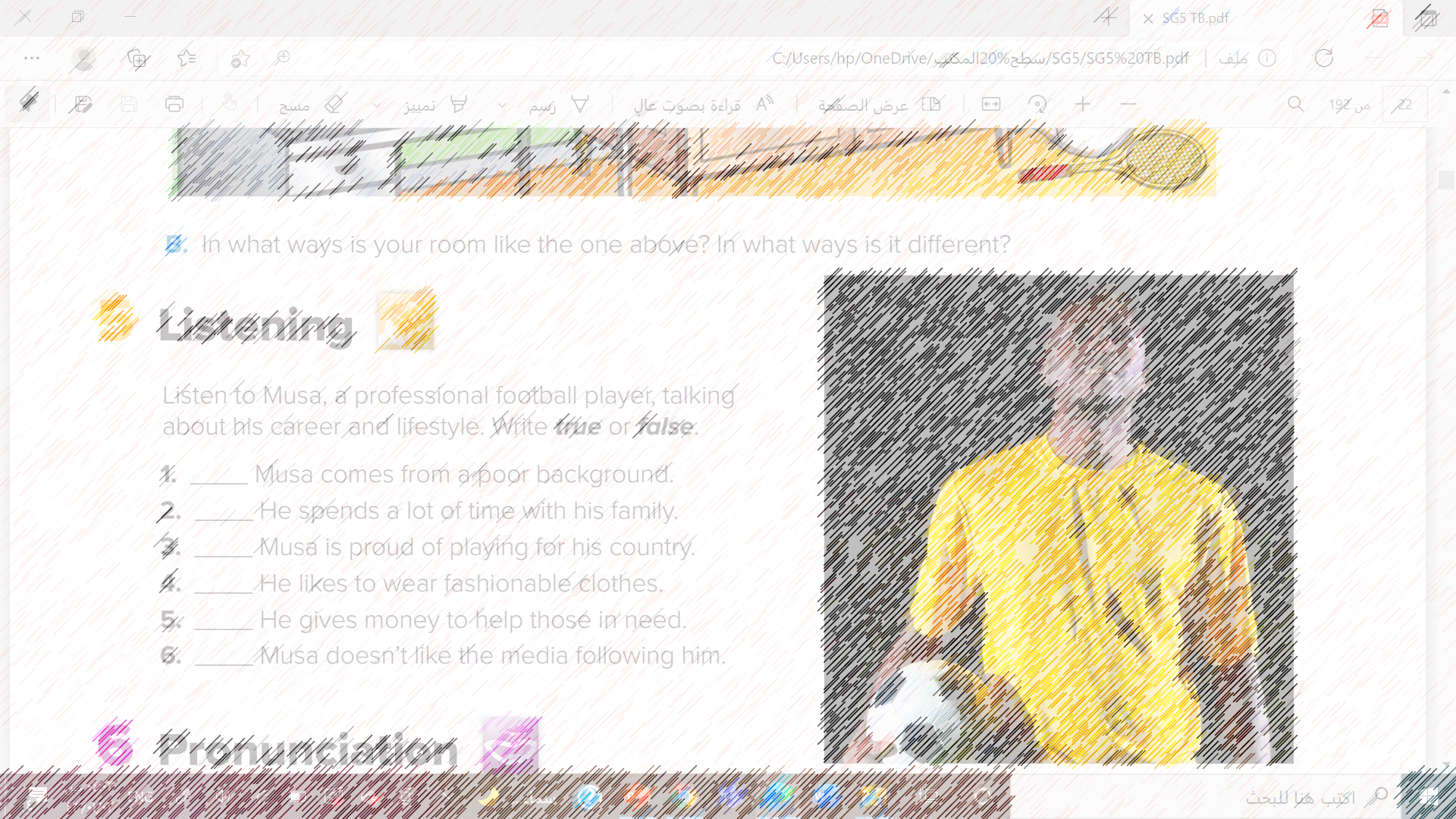 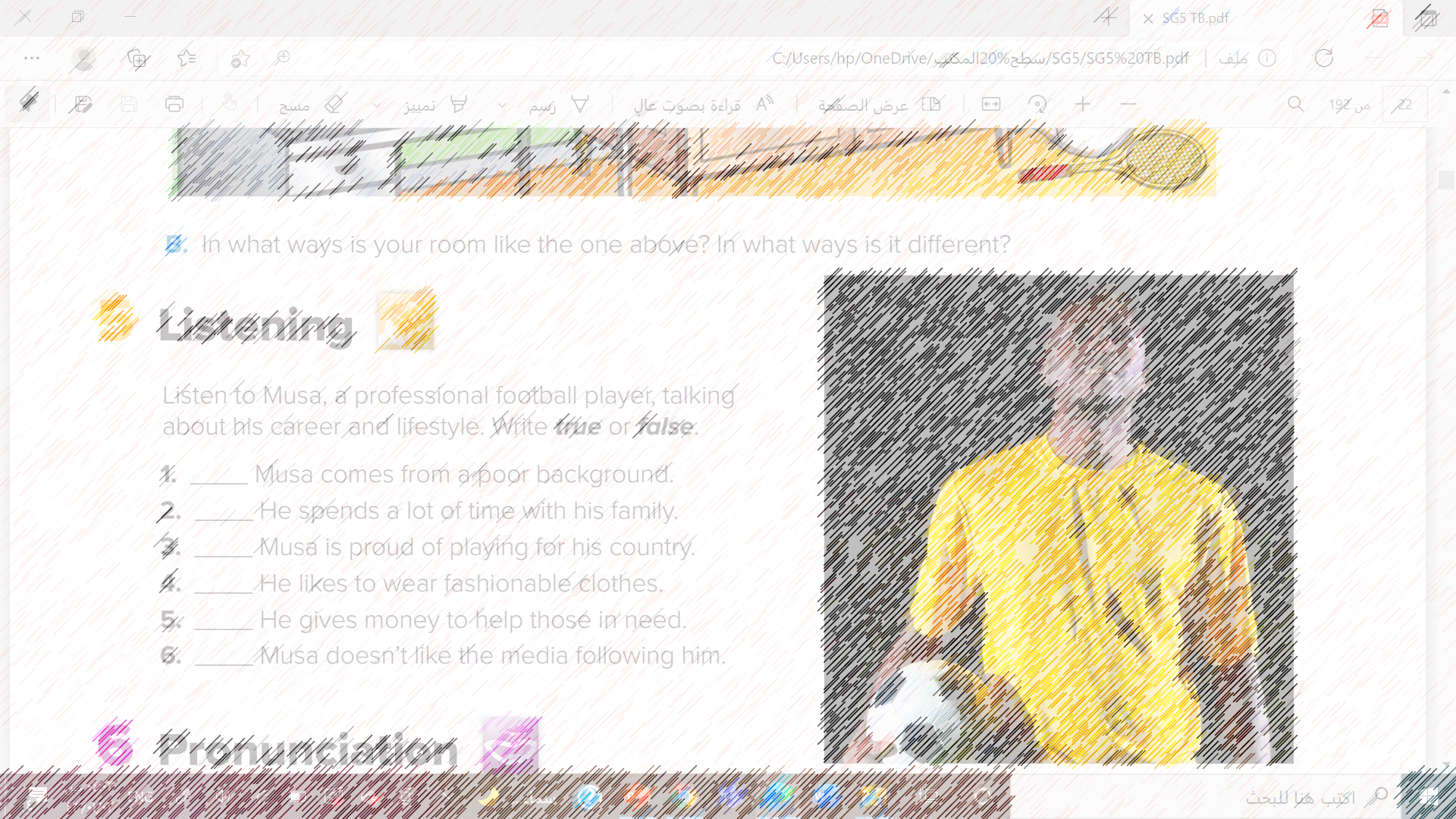 Who is the man?
Where is he from?
What is his everyday life like?
What do you think his lifestyle is like?
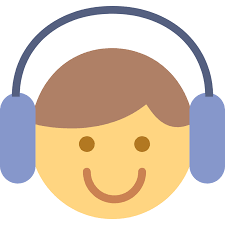 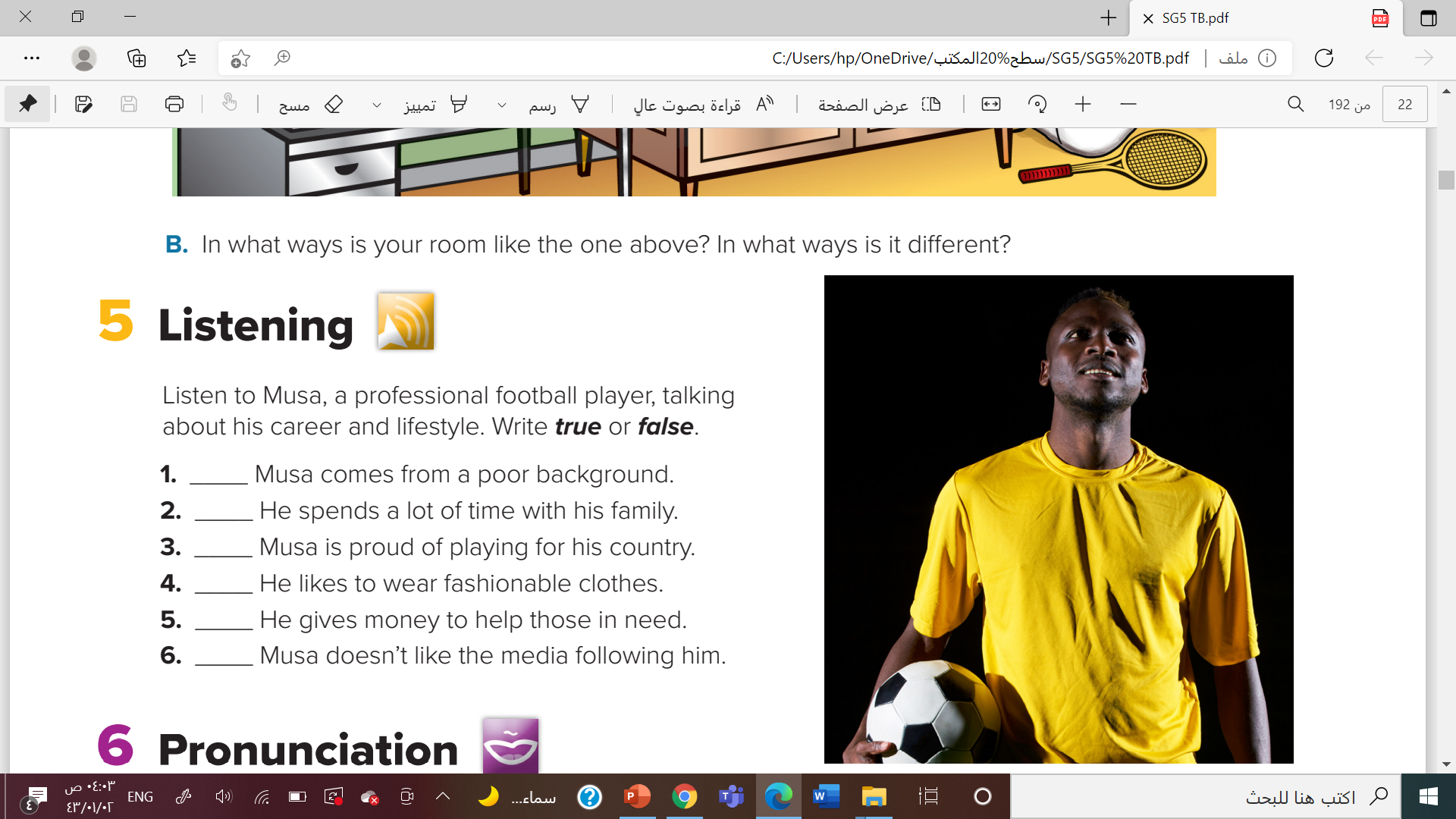 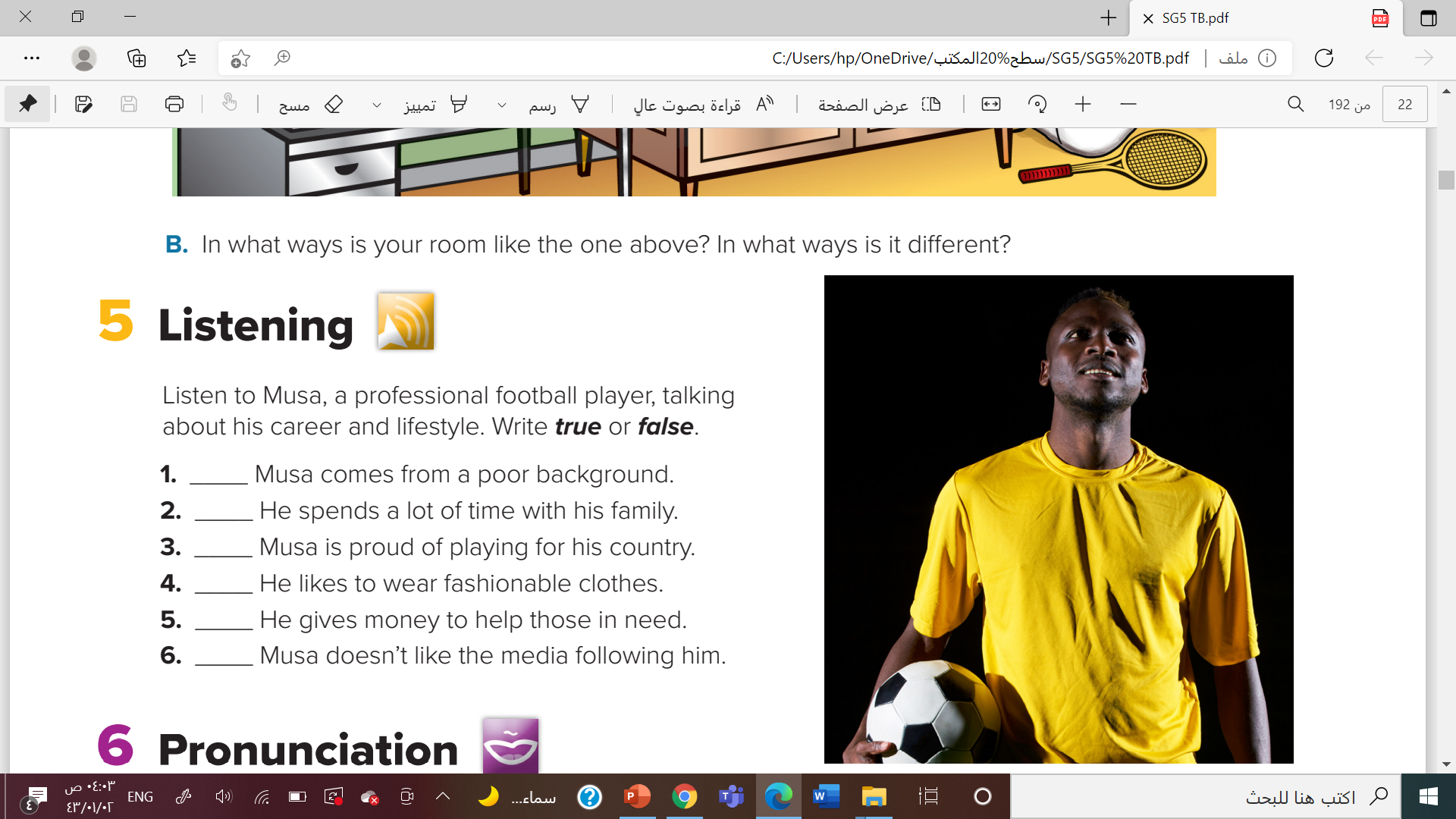 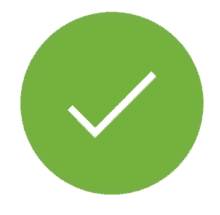 false
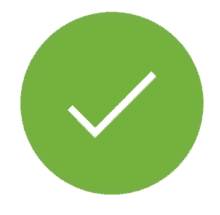 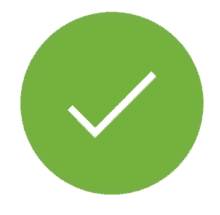 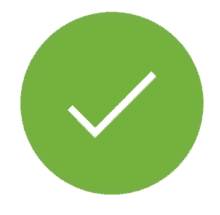 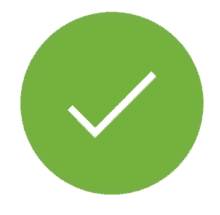 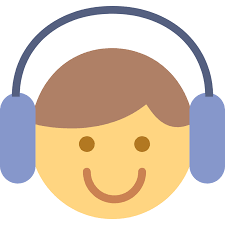 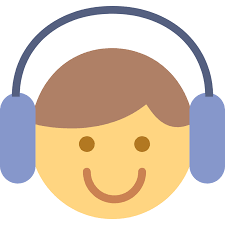 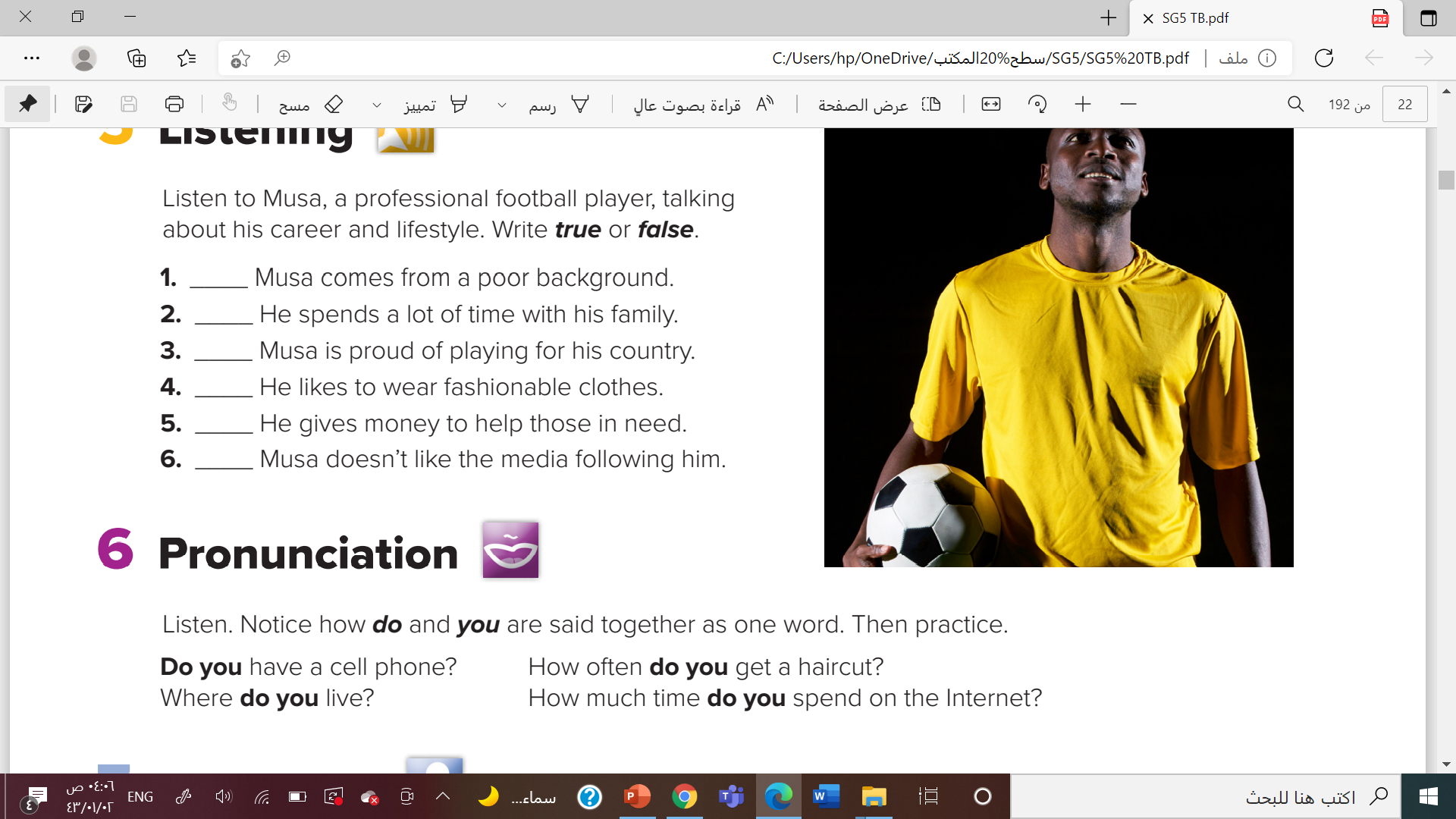 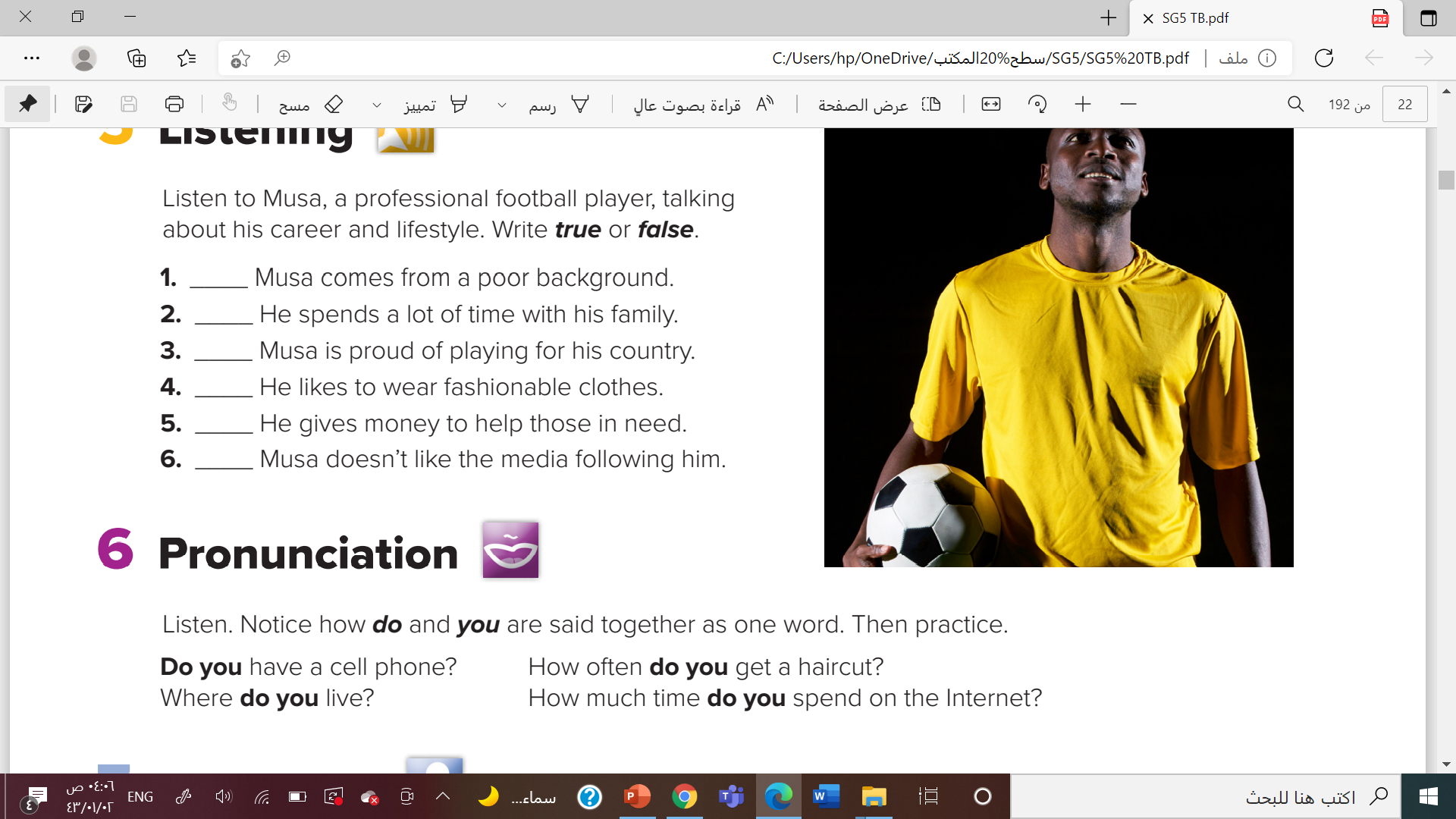 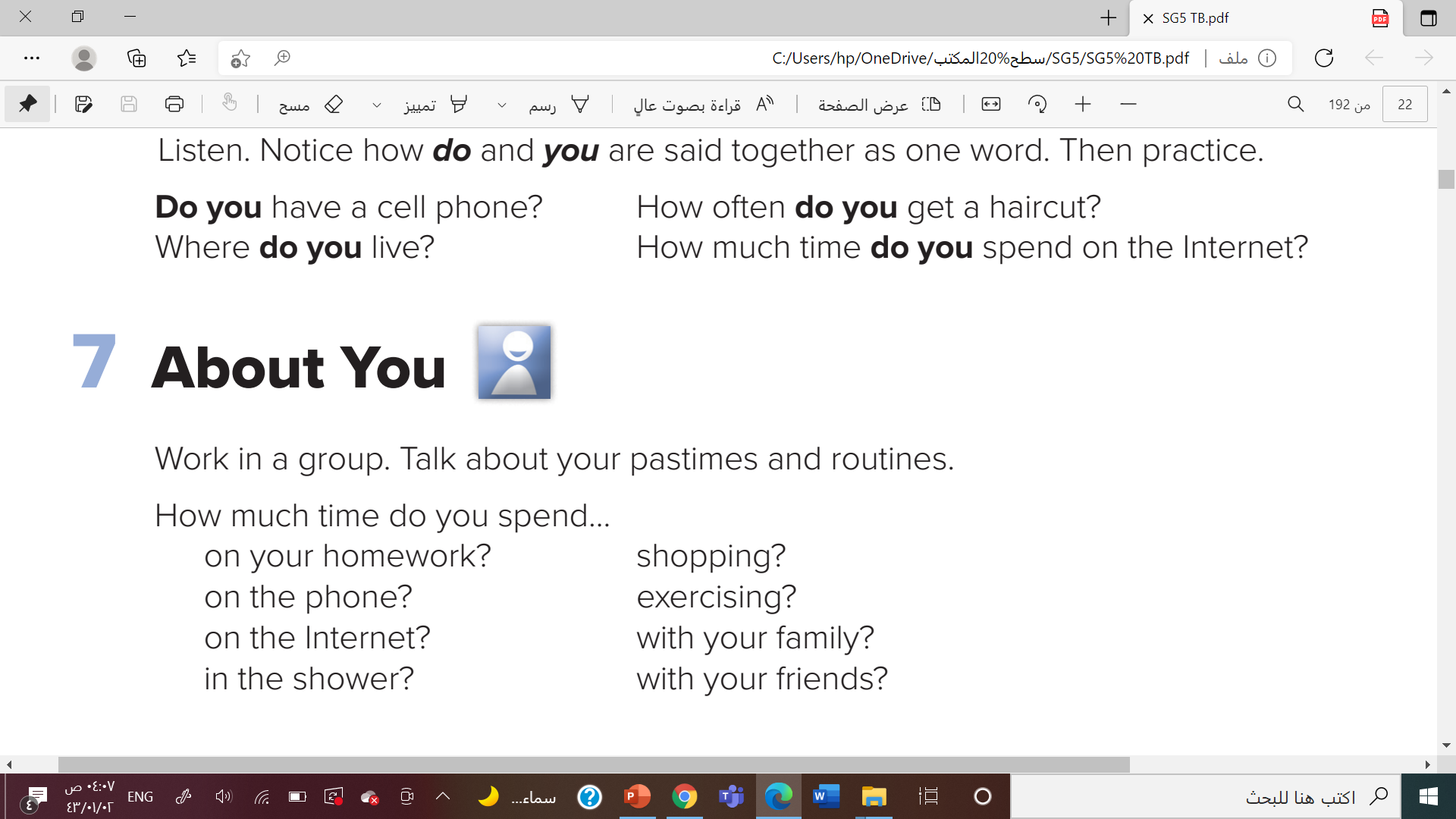 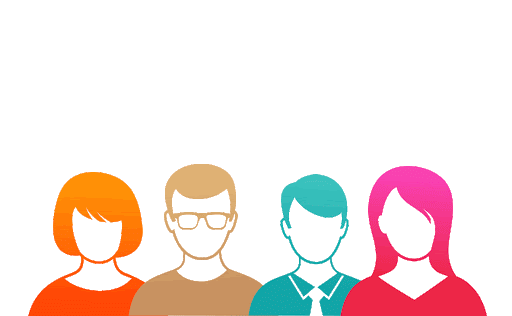 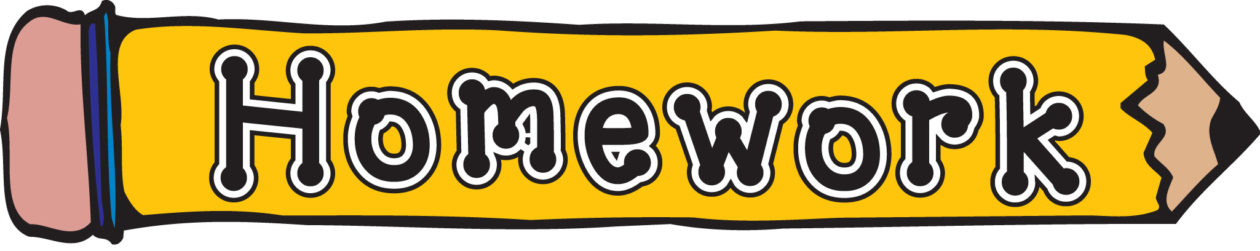 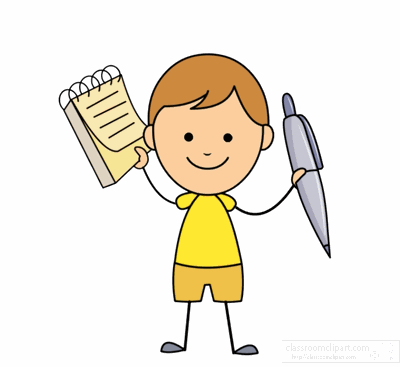 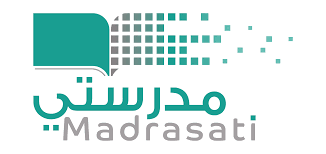 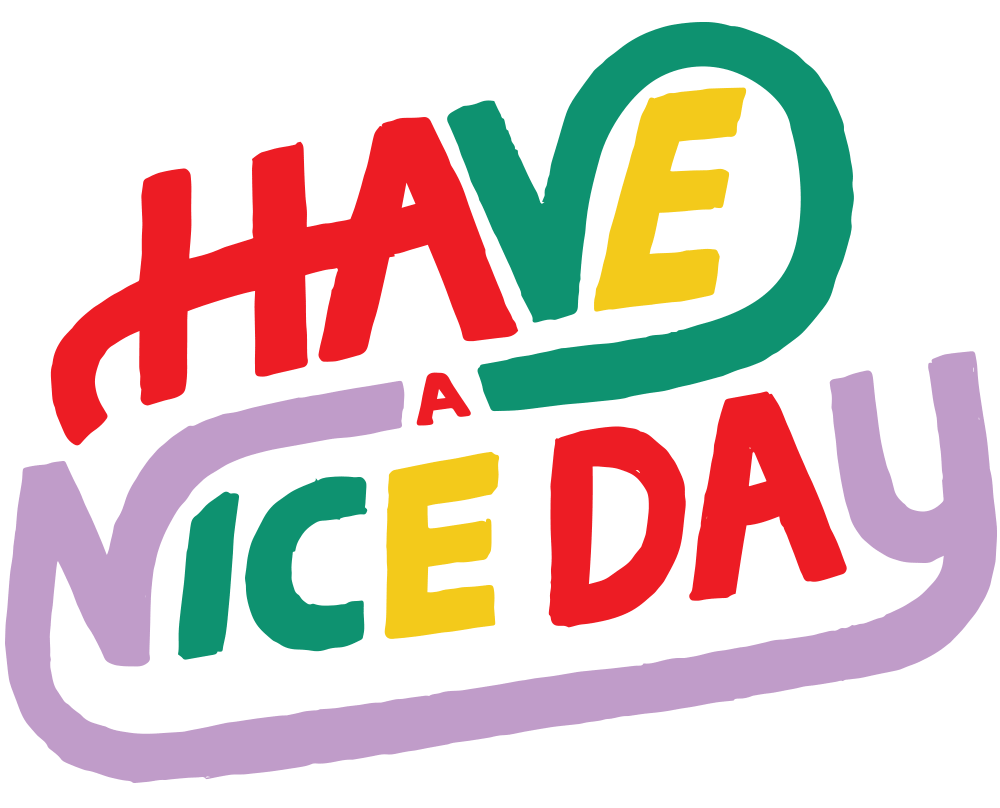